Сложение и вычитание смешанных чисел
Устный счет
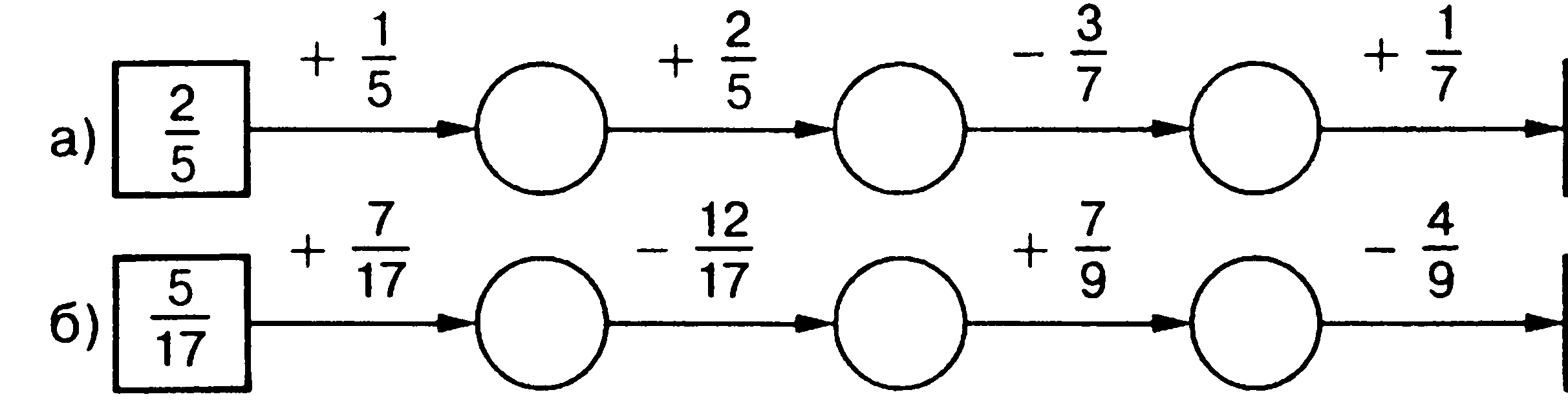 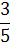 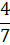 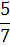 1
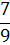 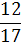 0
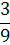 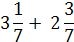 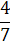 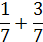 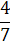 = (3 + 2) + (
) = 5 +
= 5
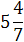 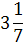 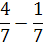 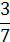 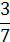 –
= (5 – 3) + (
)= 2 +
= 2
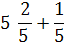 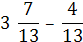 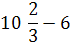 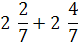 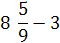 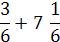 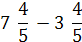 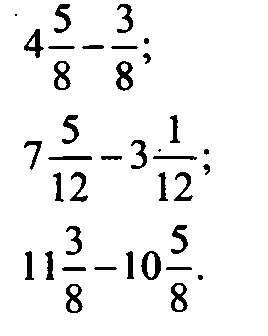 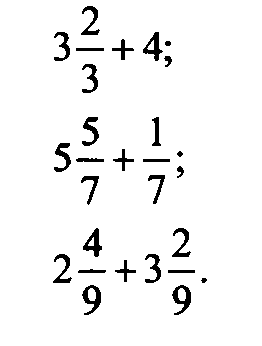 Самостоятельная работа.
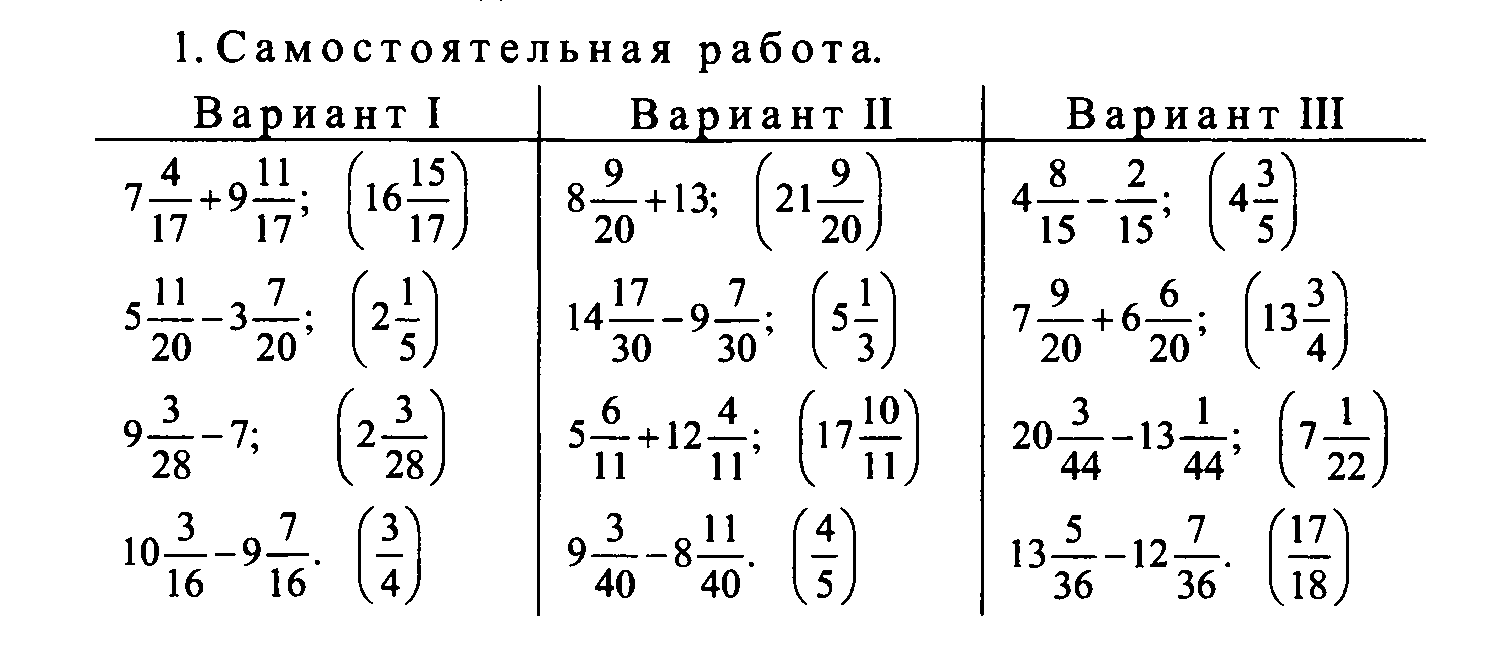 Решение задач
№ 472,473, 478
Домашнее задание:
№ 469, 471,474.
Учить правила!
Спасибо за урок!